【 シート②】
振り返ってみよう、生活習慣
年　　月　　日
氏名
食事
【できていること・工夫していること】
【今後取り組みたいこと】
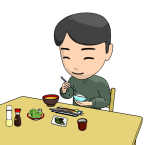 運動
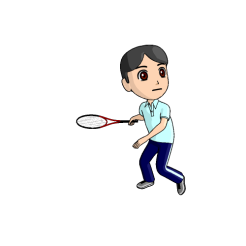 睡眠
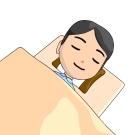 セルフケア
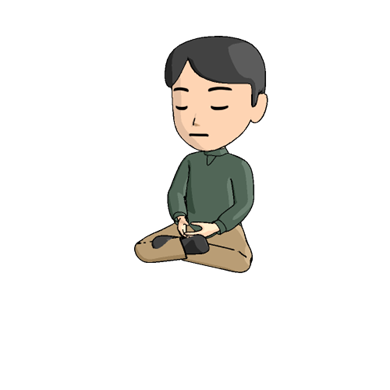